Utah’s Perspective on Forfeiture and Abandonments

Association of Western State Engineers
June 9th, 2015
Utah Division of Water Rights
Blake W. Bingham, P.E.
Adjudication Program Manager
www.waterrights.utah.gov
[Speaker Notes: Introduction]
90 days
  
Claimants have 90 days following notice of the completion of the hydrographic survey in which to file a Water User’s Claim with the District Court or State Engineer.  
(UCA 73-4-3)
90 days
 
 
 
Claimants have 90 days to file an objection to the Proposed Determination with the District Court.  (UCA 73-4-11)
6
1
5
9
12
8
PUBLIC MEETING
NOTICE
FINAL SUMMONS
PETITION
4
7
3
SUMMONS
HYDROGRAPHIC SURVEY
2
10
11
DECREE
OBJECTION RESOLUTION
PUBLIC MEETING
CLAIM
CLAIM
CLAIM
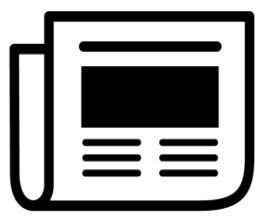 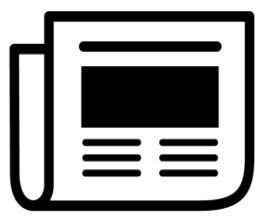 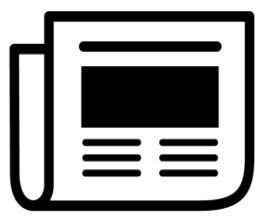 Adjudication Process
PROPOSED DETERMINATION
The State Engineer reviews Water User’s Claims and other records and prepares a Proposed Determination which is then distributed to the claimants and filed with the District Court.  (UCA 73-4-11)
The State Engineer conducts a hydrographic survey of the area and assists the claimants in completing their Water User’s Claims. 
(UCA 73-4-3)
The State Engineer serves Summons on claimants and publishes Summons for 5 weeks in a local newspaper. (UCA 73-4-4)
The State Engineer holds an initial Public Meeting in the local area to inform water users about the adjudication process.  (UCA 73-4-3)
The State Engineer is petitioned by water users or court-ordered to initiate a General Adjudication.  (UCA 73-4-1)
The State Engineer resolves objections to the Proposed Determination with respective water users.  (UCA 73-4-14)
The District Court issues a Decree (or Interlocutory Decree) on the Proposed Determination. 
(UCA 73-4-15)
The State Engineer publishes notice of the pending adjudication for 2 weeks in a local newspaper.  
(UCA 73-4-3)
The State Engineer holds a Public Meeting to discuss the Proposed Determination with claimants. 
(UCA 73-4-11)
The State Engineer serves the final summons via publication for 5 weeks in a local newspaper.  
(UCA 73-4-22)
[Speaker Notes: This is my best attempt at an “info-graphic” of which summarizes the adjudication process.  As indicated by the color coding, it can be separated into 3 phases, so to speak.  The initial phase involves petitioning the State Engineer and providing notice to claimants of a pending adjudication. The second phase includes the bulk of the work, wherein the Adjudication Program conducts the hydrographic survey and works with water users to compile a proposed determination.  The last phase begins following the publication of the proposed determination and includes final summons and objection resolution—hopefully culminating in a final or interlocutory decree.]
Richmond
(Area 25)
Where are we today?
Lewiston
(Area 25)
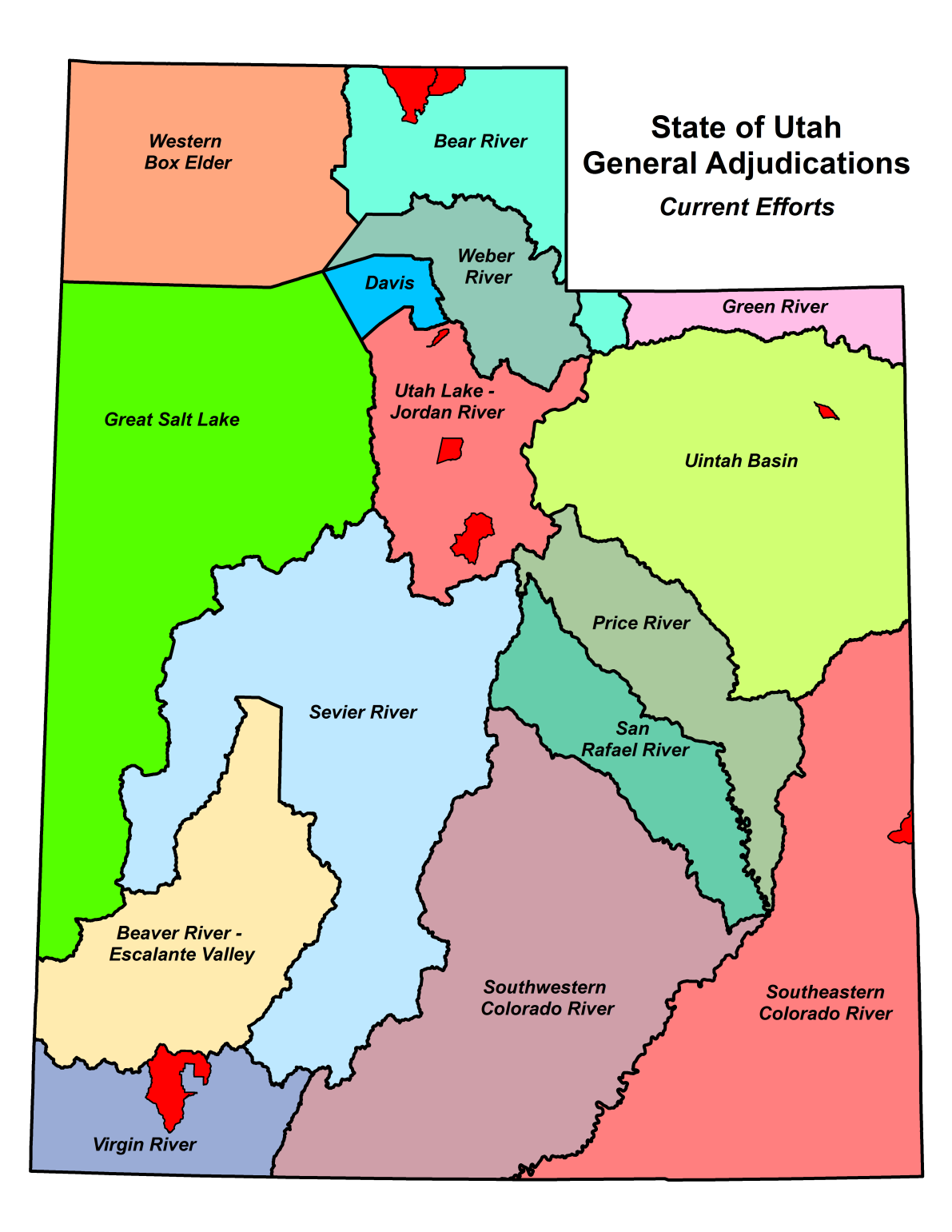 State-wide Program focusing on Adjudication

Consists of 11 staff members
Program Manager
Adjudication Engineer
3 Attorneys
2 Adjudication Team Leaders
4 Adjudication Technicians (3 interns)

Regional Offices support Adjudication efforts as available.

Continually working with the Attorney General’s office to resolve objections to previous Proposed Determinations in order to obtain interlocutory decrees.  There are over 400 un-resolved objections on record.
Red Butte
(Area 57)
Ashley Central
(Area 45)
Orem
(Area 57)
Birdseye
(Area 51)
Taylor Flat (Area 05)
Ash Creek / La Verkin (Area 81)
[Speaker Notes: So, where are we today?  The Adjudication Program of the Utah Division of Water Rights is a State-wide program which focusses solely on adjudication efforts.  The program consists the Program Manager, an Adjudication Engineer and three Adjudication Technicians.  However, we also rely on the regional offices to support the effort as their resources permit.

We work closely with the Attorney General’s office for obvious reasons throughout the Proposed Determination process, but we also continue to work closely with them to resolve objections to the various Proposed Determinations which have already been published.  The back-log of un-resolved objections is fairly large—upwards of 400—however, we try to resolve them as quickly as possible and have been able to make forward progress in the past few years.

As you can see by the map, we’re actively engaged in five different adjudications throughout the state.  Each adjudication is at a different stage.]
Summary of Utah Law
Abandonment (common law): Requires the water user to demonstrate intent and some sort of act of relinquishment. No requisite time period. (Uncommon)

Forfeiture (statutory): 7-year period of consecutive non-use or failure to file a claim during a general adjudication. Can be unintentional but must be a result of a judicial action.

Exceptions:
If the period of non-use occurred more than 22 years prior to judicial action (i.e., 15 years after 7-year period).
Water users can file non-use applications
Forfeiture does not apply in the following circumstances:
Use of water according to a lease.
Land under a state agreement or federal conservation fallowing program.
When water is unavailable due to the water right’s priority date.
Storage water right that is stored for present or future use or limited by safety, regulatory, or engineering restraint that cannot be reasonably corrected.
Water rights where substantially all of the water has been used.
Water rights held by public water suppliers for the reasonable future use.
A supplemental water right during a period of time when another right can satisfy beneficial use.
Water rights subject to an approved change application.
Utah’s Forfeiture Challenges
Dormant water rights that are suddenly resurrected impose severe disruption to junior appropriators who have relied upon the availability of the water over a long period of time.

In 2011 the Utah Supreme Court prohibited the State Engineer from looking at non-use (i.e., un-adjudicated forfeiture) when considering change applications.

After several earlier attempts, the Utah Legislature revised the statute to allow the State Engineer to address “Quantity Impairment” when considering change applications.

Utah’s general adjudication process is inadequate to address forfeiture on a state-wide, timely, and on-going basis.
Abandonment/Forfeiture Discussion
To what extent is forfeiture an issue among other western states?

How vigorously (if at all) do states pursue water right forfeiture suits or actions?

What approaches have been successful or unsuccessful in addressing forfeiture?
Pro-active vs. Reactive
Comprehensive vs. Individual
Administrative vs. Judicial
Ongoing vs. Intermittent